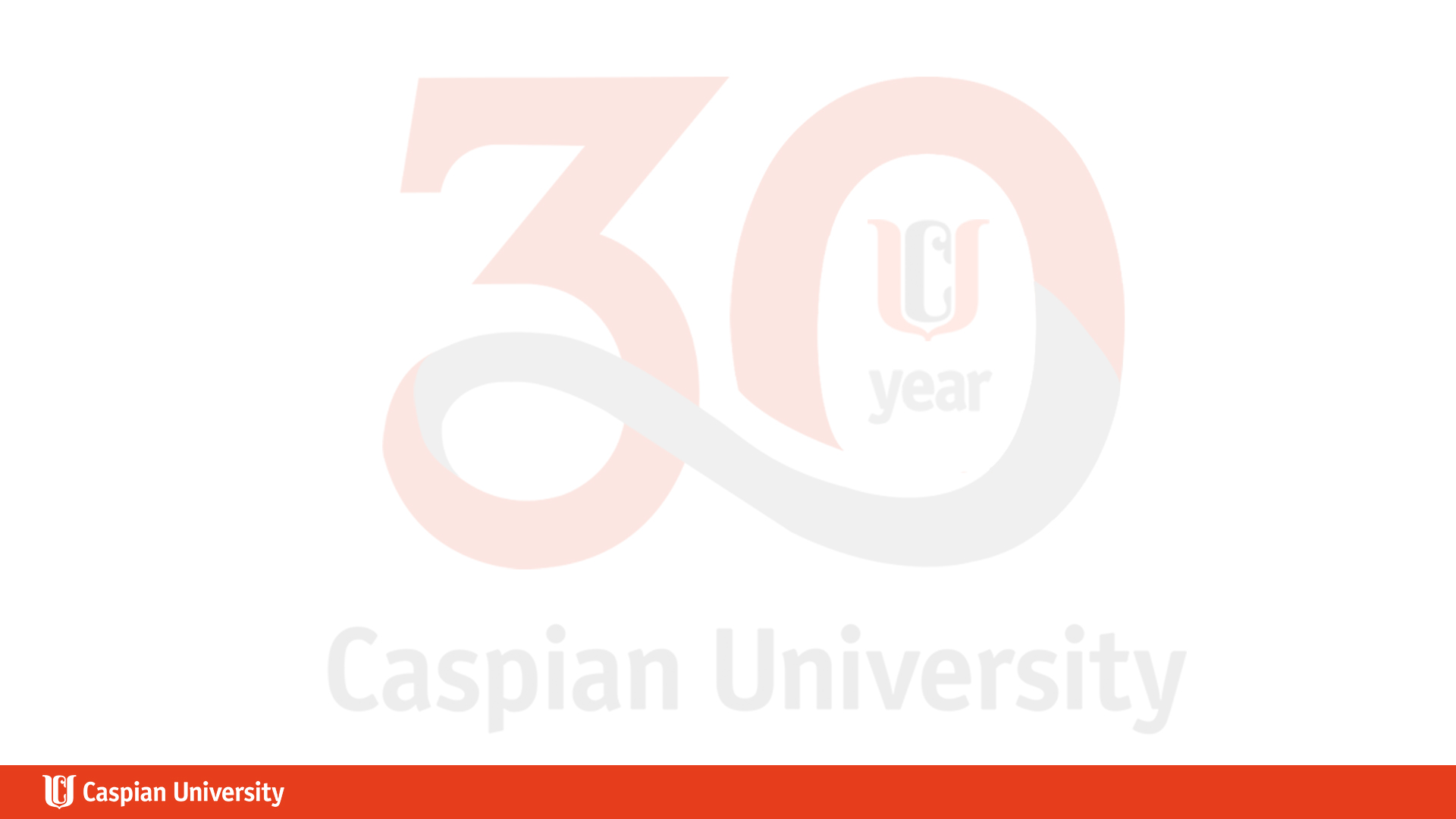 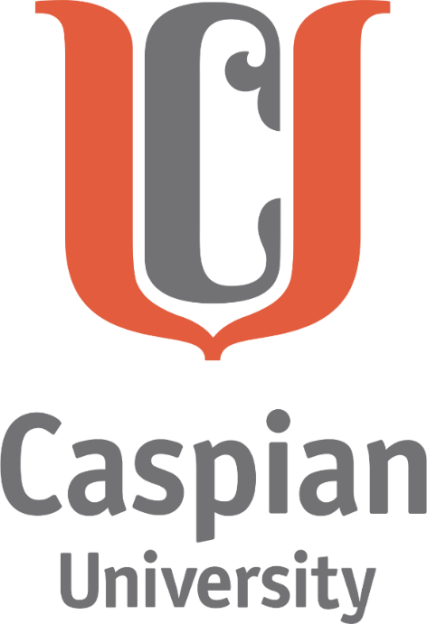 Caspian University
Мороз Светлана Павловна Преемственность научных школ
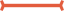 050010, г. Алматы, пр. Достык, 85А
Тел.: +7 |727| 3231009

e-mail: cu@cu.edu.kz;
 www.cu.edu.kz
2023
Научные правовые школы Казахстана
Истоки становления современных цивилистических научных школ
Научная школа академика НАН РК Сулейменова М.К.
Институт философии и права АН КазССР
Институт государства и права МН-АН РК
НИИ частного права КазГЮИ, КазГЮУ, КазГЮА
ВШ-АЮ «Адилет»
ВШП «Әділет» Каспийского университета
Научная школа профессора Диденко А.Г.
Кафедра гражданского права КазГУ им. С.М. Кирова
Кафедра гражданского права КазГЮИ, КазГЮУ, КазГЮА
ВШ-АЮ «Адилет»
ВШП «Әділет» Каспийского университета
Научные правовые школы Caspian University
НИИ частного права:
5 докторов юридических наук
8 кандидатов юридических наук
Директор Сулейменов М.К., академик НАН РК, д.ю.н., профессор
НИИ публичного права:
3 доктора юридических наук
3 кандидата юридических наук
3 магистра юридических наук
Директор Сарсенбаев Т.Е., доктор юридических наук, профессор
Сфера деятельности
Предложения
Предложения
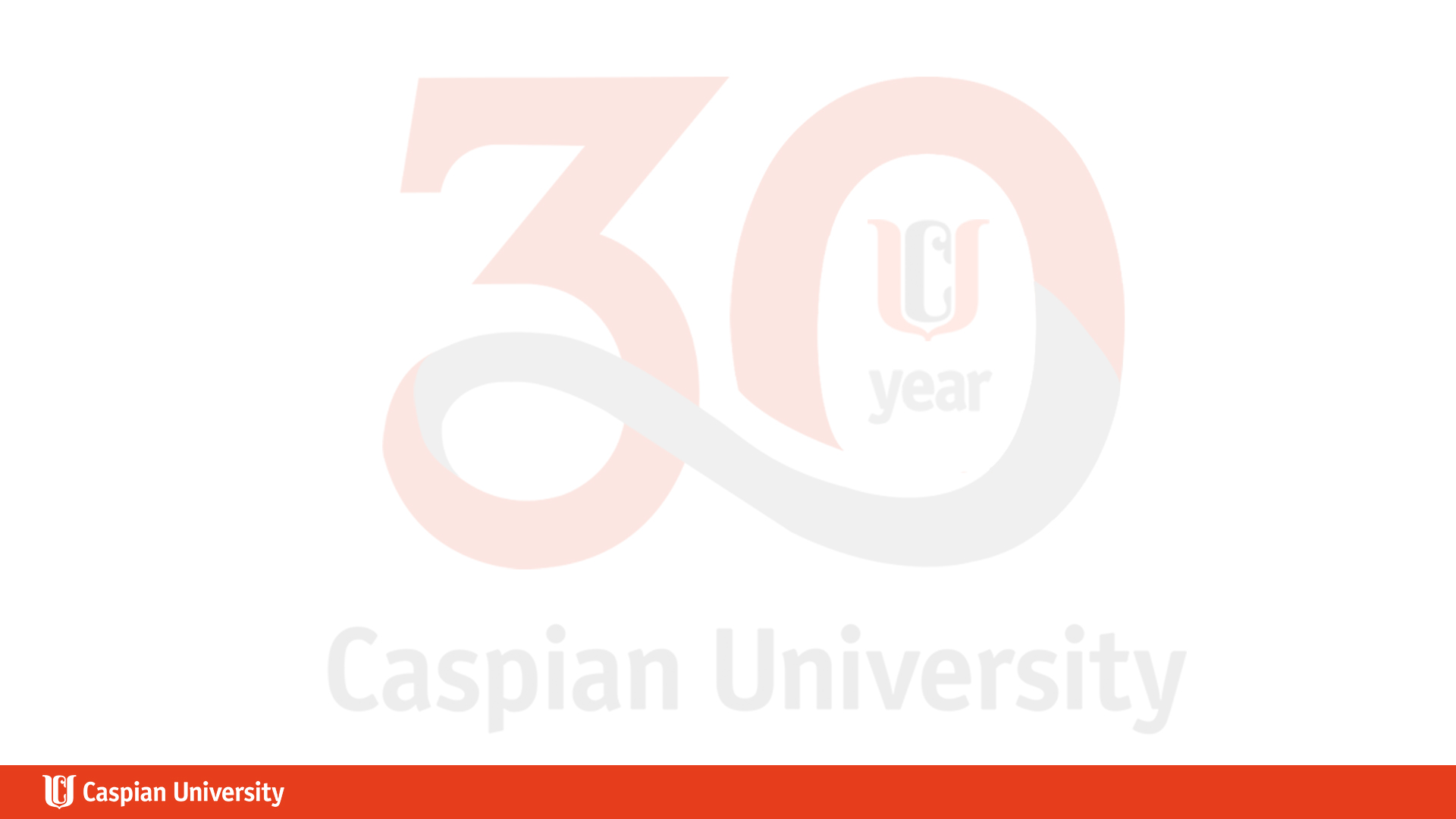 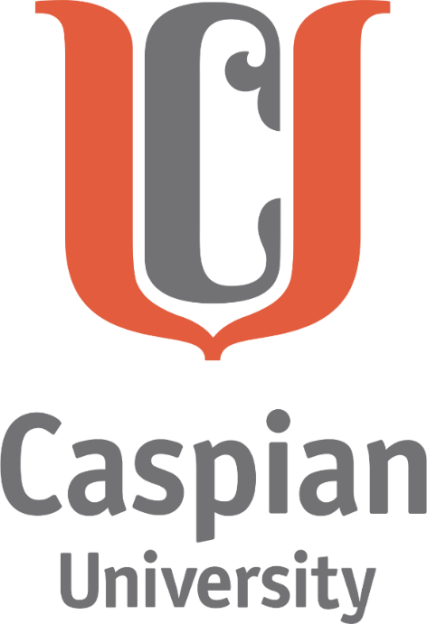 Caspian University
БЛАГОДАРЮ ЗА ВНИМАНИЕ!
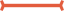 050010, г. Алматы, пр. Достык, 85А
Тел.: +7 |727| 3231009; 

e-mail: cu@cu.edu.kz;
 www.cu.edu.kz
2023